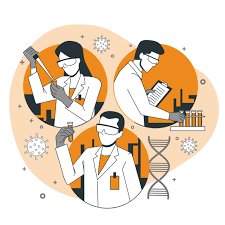 prof. MUDr. Martin Rusnák, CSc
Systematické prehľady vedeckých dôkazov
rusnak.truni.sk
15.2.22
1
Systematické prehľady sú referenčným štandardom pre syntézu dôkazov v zdravotnej starostlivosti kvôli ich metodickej prísnosti.
Zhrnutie publikovaných dôkazov
Robené na základe výsledkov výskumu, ktorí zvyčajne vykonávajú iní ľudia / skupiny
Nezhromažďuje nové údaje
Opiera sa o premyslené a kritické posúdenie existujúcich údajov
Mnohé projekty zahŕňajú revíziu literatúry, ale nie systematickú
Ak sa to urobí správne, môže to byť najcennejšia forma dôkazu.
Čo je systematický prehľad?Source: Moher, D., et al. (2015). "Preferred reporting items for systematic review and meta-analysis protocols (PRISMA-P) 2015 statement." Systematic reviews 4(1): 1.
2
15.2.22
Čo ho robí tak užitočným?
Neexistuje dokonalá štúdia.
Ani jedna dobre vykonaná štúdia nemôže rozprávať celý príbeh.
Dokonca aj dobre vykonaná štúdia môže priniesť zavádzajúci výsledok
95% intervaly spoľahlivosti
P<0,05 znamená, že 1 z 20 bude zavádzajúce
Každá štúdia smeruje ku konečnej odpovedi, ale je niekedy dosiahnutá konečná?
SP zhromažďuje mnoho štúdií na nájdenie konsenzu
Znížiť vplyv náhody
Načo sú systematické prehľady?
3
15.2.22
Definovanie výskumnej otázky
	Zahrnuté a vylúčené typy štúdií?
	Miesta?
	Časové obdobie? A ďalšie
Odvodiť hľadané výrazy
Vyhľadávacie databázy
Názvy/abstrakty obrazovky
2 autori hlasujú, potom diskutujú o nezhodách
Získanie úplných textov
Opäť 2 nezávislí recenzenti potom súhlasia
Odkazy na kľúče ručného vyhľadávania?
Konečný zoznam zahrnutých/vylúčených dôkazov
Etapy systematického prehľadávania dôkazov
4
15.2.22
Výber údajov zo všetkých oprávnených odkazov
	Príprava formulára na zber údajov s výskumnou otázkou
Zhrnutie údajov v tabuľke (tabuľkách)
Čo zahrnúť?
	Autor, rok, umiestnenie, n predmetov...
	Intervencia? Trvanie? Dávka?
Opíšte zistenia a dôsledky v texte
Všetky fázy by mali byť kontrolované/odsúhlasené 2 alebo viacerými autormi.
Etapy systematického prehľadávania dôkazov
5
15.2.22
Diagram postupu vytvárania prehľadu
6
15.2.22
Naplánujte presné slová, ktoré sumarizujú výskumnú otázku
Otestujte a vylepšite ich na základe vrátených výsledkov
Zamyslite sa nad štruktúrou PICOS:
Technika v praxi založenej na dôkazoch na vytvorenie otázky súvisiacej so zdravím. 
Účastníkov
Intervencia
Kontrolná skupina (alebo porovnanie)
Výsledok
Nastavenie
Môžu poskytnúť usmernenie o vyhľadávaní
Ako vybrať kľúčové slová alebo hľadané výrazy?
7
15.2.22
Existujú rôzne databázy
Katalógy publikovaných článkov
Kľúčové slová alebo motívy sa zaznamenávajú
Názov a abstrakt sú zvyčajne zahrnuté
Mali by obsahovať články zo všetkých vedeckých časopisov
Medline, Pubmed, Scopus...
Niekoľko systémov sa riadi podobným princípom.
Kde hľadať?
8
15.2.22
https://www.ncbi.nlm.nih.gov/account/register/
Key concepts/key words
Can be arranged as “and” “or” operators etc. Logic gates?
Try to hit everything: Sensitive is more important than specific for now.
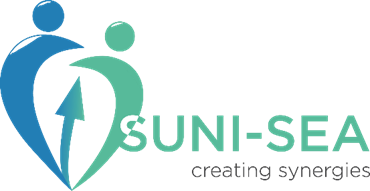 Using Pubmed
9
15.2.22
Work Package 3
Build up the key words and topics for your project
Example from Truni Living Systematic Review of TBI:
1. exp epidemiology
2. epidemiology.mp.
3. case fatality.mp.
4. incidence.mp.
5. prevalence.mp.
6. mortality.mp.
7. or/1-6
8. brain injury/
9. ((head* or brain*) adj2 (injur* or trauma*)).mp.
10. or/8-9
11. exp Europe/
12. europ*.mp.
13. (ALBANIA or AUSTRIA or BELGIUM or BULGARIA or BYELARUS or CROATIA or CYPRUS or CZECH REPUBLIC or DENMARK or ENGLAND or ESTONIA or FINLAND or FRANCE or GERMANY or GREECE or HUNGARY or ICELAND or IRELAND or ITALY or LITHUANIA or MACEDONIA or NETHERLANDS or NORTH IRELAND or NORWAY or POLAND or PORTUGAL or ROMANIA or SCOTLAND or SERBIA or SLOVAKIA or SLOVENIA or SPAIN or SWEDEN or SWITZERLAND or UNITED KINGDOM or WALES or YUGOSLAVIA).in.
14. or/11-13
15. and/7,10,14
Stratégie vyhľadávania
10
15.2.22
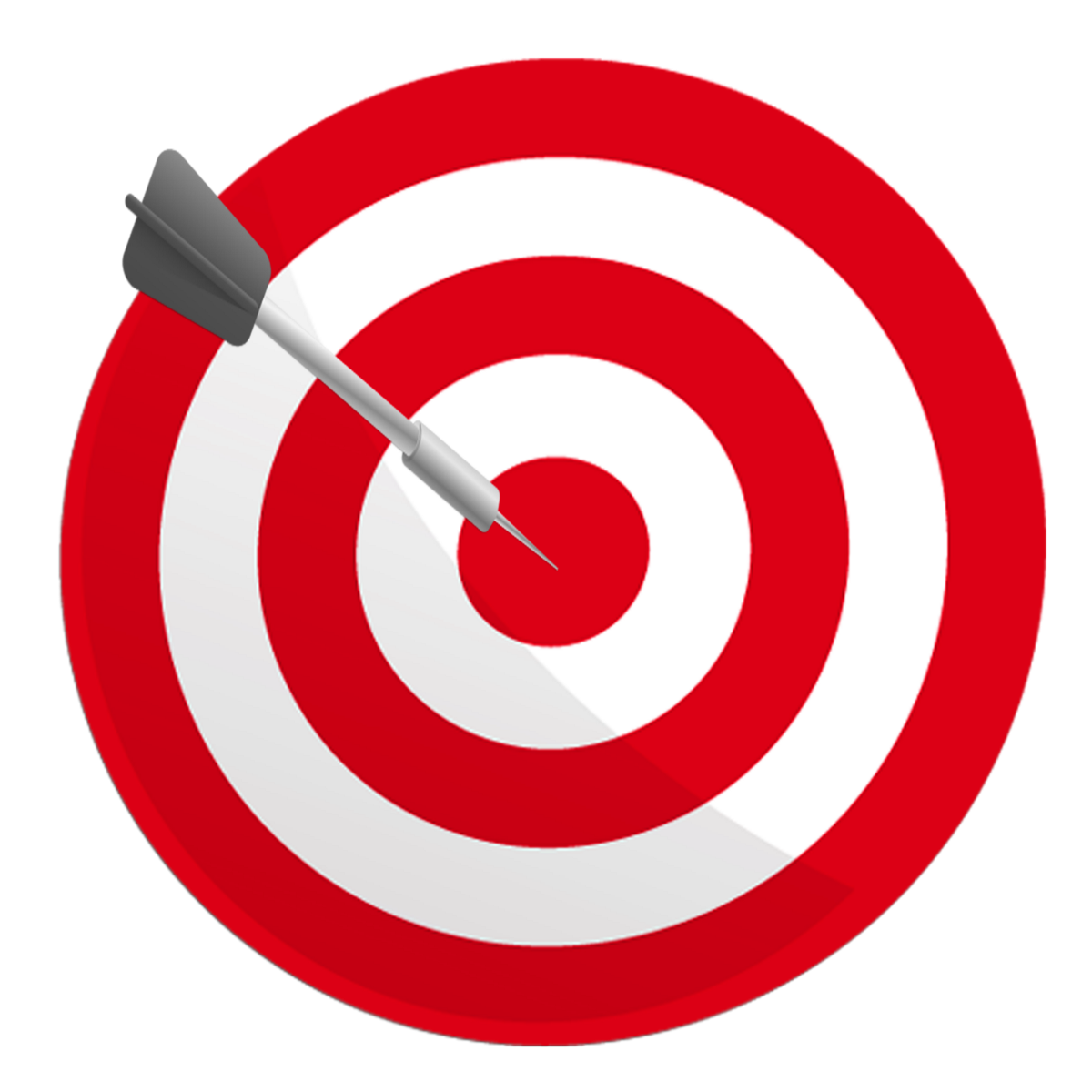 Prečítajte si názov
Niektoré môžu byť okamžite vylúčené
Ale musím byť veľmi opatrný
Prečítať abstrakt
Vždy dodržiavať a odkazovať na kritériá zaradenia
Ktorí ľudia?
V akej krajine?
Ak máte pochybnosti, nájdite úplnú referenciu
Ako preveriť nájdené
11
15.2.22
Každý recenzent by mal "hlasovať" o každom dokumente
Áno, nie, možno / potrebujem viac informácií
Stretnite sa alebo použite Skype na diskusiu o rozdieloch
Ostante objektívny v súvislosti s pravidlami začlenenia a vylúčenia
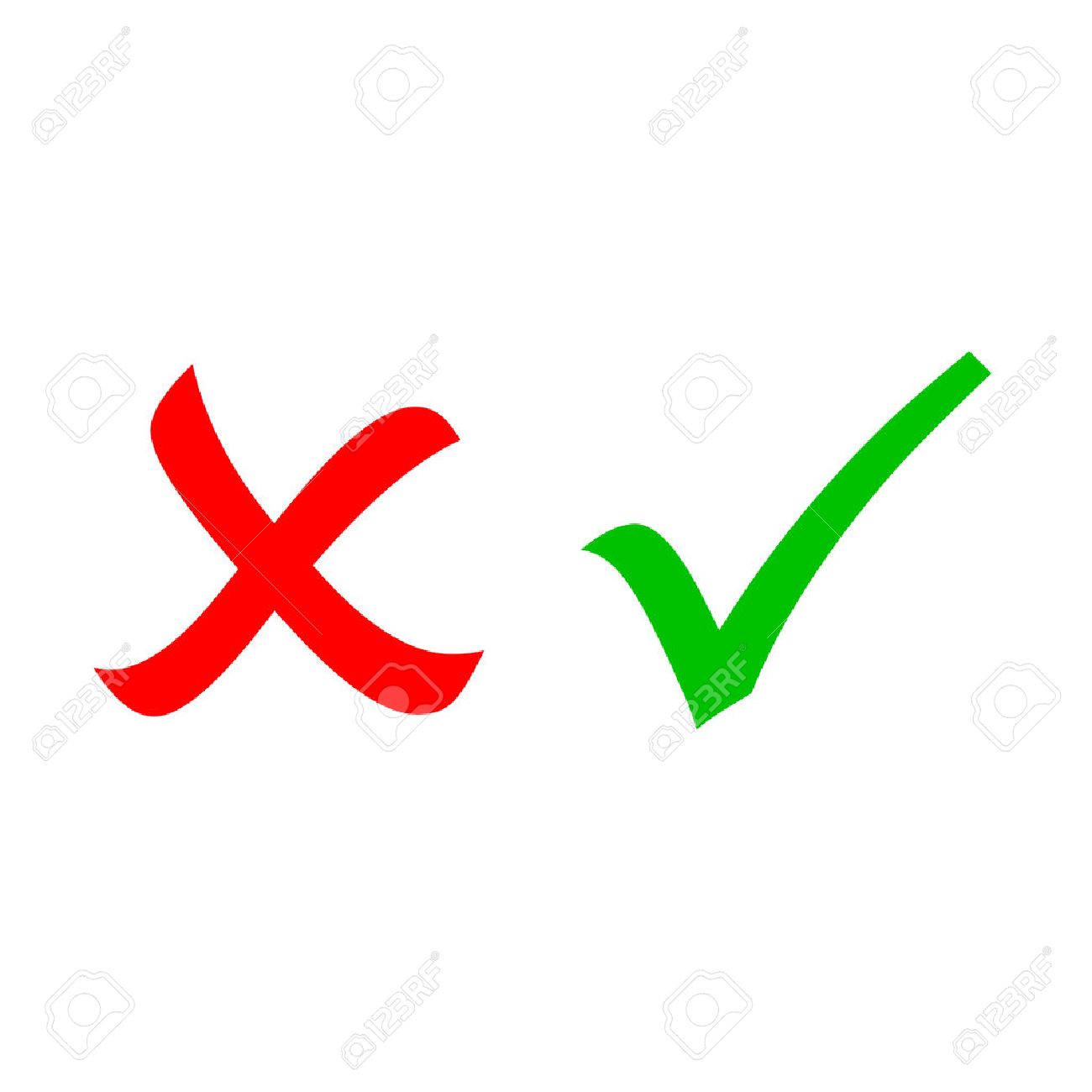 Riešenie konfliktov
12
15.2.22
Stiahnite pdf
Použite Mendeley pre uloženie nájdených publikácií
Preverte vaše závery z abstraktu prečítaním úplného textu
skontrolujte relevantné výsledky
Opäť potreba 2 recenzentov, dohodnúť sa alebo diskutovať o konfliktoch
Zaznamenajte číslo publikácie a rozhodnutia vo všetkých fázach!
Výsledok musí byť systematický a identifikovateľný
Všetky rozhodnutia musia byť založené na vopred stanovených kritériách
Získajte úplné znenie dokumentov
13
15.2.22
Články v odbornom časopise
Z recenzovanej vedeckej tlače
Bude to väčšina relevantných dokumentov
Knižné kapitoly
PhD.
"Šedá literatúra“
Vládne správy, národné štatistiky vypnuté
Prednášky z konferencií
MVO; Svetová banka, UNICEF...
Označ typ dokumentu
14
15.2.22
Zostav tabuľku s údajmi
15
15.2.22
Ako jasne a úplne obsahuje rukopis to, čo potrebujete?
Niečo treba vždy povedať
Etické preskúmanie
Financovanie
Konflikt záujmov
Niektoré veci sú subjektívne
Môže závisieť od cieľov pôvodnej štúdie
Rukopis nám môže nahlásiť relevantné informácie bez toho, aby to bol ich cieľ
Stále používame výsledky, ale skóre kvality môže byť nižšie
Nie nevyhnutne slabina pôvodnej štúdie
Vyhodnotenie kvality publikácie
16
15.2.22
Hodnotenie dôkazov
Zdroj: ﻿1. Schünemann H, Brożek J, Guyatt G, Oxman A. GRADE handbook for grading quality of evidence and strength of recommendations. [Internet]. The GRADE Working Group; 2013. Available from: http://www.guidelinedevelopment.org/handbook
rusnak.truni.sk
15.2.22
17
Obsahuje podrobné informácie o kvalite hodnotenia dôkazov a súhrn zistení pre každý zo zahrnutých výsledkov. 
Je určený pre autorov prehľadov, tých, ktorí pripravujú sumárne tabuľky nálezov a každého, kto spochybňuje hodnotenie kvality.
Pomáha tým, ktorí pripravujú sumárne tabuľky nálezov, zabezpečiť, aby ich závery boli systematické a transparentné. 
Panely usmernení by mali používať profily dôkazov, aby sa zabezpečilo, že sa dohodnú na záveroch, ktoré sú základom hodnotenia kvality.
Profil dôkazov GRADE umožňuje prezentáciu kľúčových informácií o všetkých relevantných výsledkoch pre danú otázku zdravotnej starostlivosti. 
Obsahuje informácie o súbore dôkazov (napr. počet štúdií), úsudkoch o základnej kvalite dôkazov, kľúčových štatistických výsledkoch a hodnotení kvality dôkazov pre každý výsledok.
Profil dôkazov GRADE
rusnak.truni.sk
15.2.22
18
Zoznam výsledkov
Počet štúdií a návrhov štúdií
Posúdenie každého z posudzovaných faktorov kvality dôkazov; riziko zaujatosti, nekonzistentnosti, nepriamosti, nepresnosti, iných úvah (vrátane zaujatosti publikácie a faktorov, ktoré zvyšujú kvalitu dôkazov)
Predpokladané riziko; miera typického bremena výsledkov, t. j. ilustračné riziko alebo tiež nazývané základné riziko, východiskové skóre alebo riziko kontrolnej skupiny
Zodpovedajúce riziko; miera bremena výsledkov po uplatnení intervencie, t. j. riziko výsledku u liečených/exponovaných osôb na základe relatívnej veľkosti účinku a predpokladaného (východiskového) rizika
Relatívny účinok; tabuľka zvyčajne poskytne pomer rizika alebo pomer šancí 
Absolútny účinok; počet menej alebo viac udalostí v liečenej/exponovanej skupine v porovnaní s kontrolnou skupinou
Hodnotenie celkovej kvality dôkazov pre každý výsledok (ktoré sa môžu líšiť v závislosti od výsledku)
Klasifikácia dôležitosti každého výsledku
Poznámky pod čiarou, ak je to potrebné, na poskytnutie vysvetlení informácií v tabuľke, ako je vypracovanie rozsudkov o kvalite dôkazov
Štandardný formát profilu dôkazov
rusnak.truni.sk
15.2.22
19
Tabuľka profilu dôkazov
rusnak.truni.sk
15.2.22
20
VysokáSme veľmi presvedčení, že skutočný účinok sa blíži k odhadu účinku
DostatočnáSme dostatočne presvedčení o odhade účinku: Skutočný účinok sa pravdepodobne blíži k odhadu účinku, ale existuje možnosť, že je podstatne odlišný.
NízkaNaša dôvera v odhad účinku je obmedzená: Skutočný účinok sa môže podstatne líšiť od odhadu účinku
Veľmi nízkaMáme veľmi malú dôveru v odhad účinku: Skutočný účinok sa pravdepodobne podstatne líši od odhadu účinku
Úrovne kvality dôkazov
rusnak.truni.sk
15.2.22
21
﻿S rastúcim záujmom o vytváranie usmernení a odporúčaní pre prax prostredníctvom systematických prehľadov musia zdravotnícki pracovníci pochopiť zásady prípravy takýchto prehľadov.
K tomu im môžu pomôcť postupy, napríklad PRISMA (Moher D, Shamseer L, Clarke M, Ghersi D, Liberati A, Petticrew M, et al. Preferred reporting items for systematic review and meta-analysis protocols (PRISMA-P) 2015 statement. Syst Rev. 2015;4(1):1. )
alebo už vykonané prehľady, publikované v odborných časopisoch alebo databázach, napr. PROSPERO https://www.crd.york.ac.uk/prospero/#aboutpage
Záver
rusnak.truni.sk
15.2.22
22